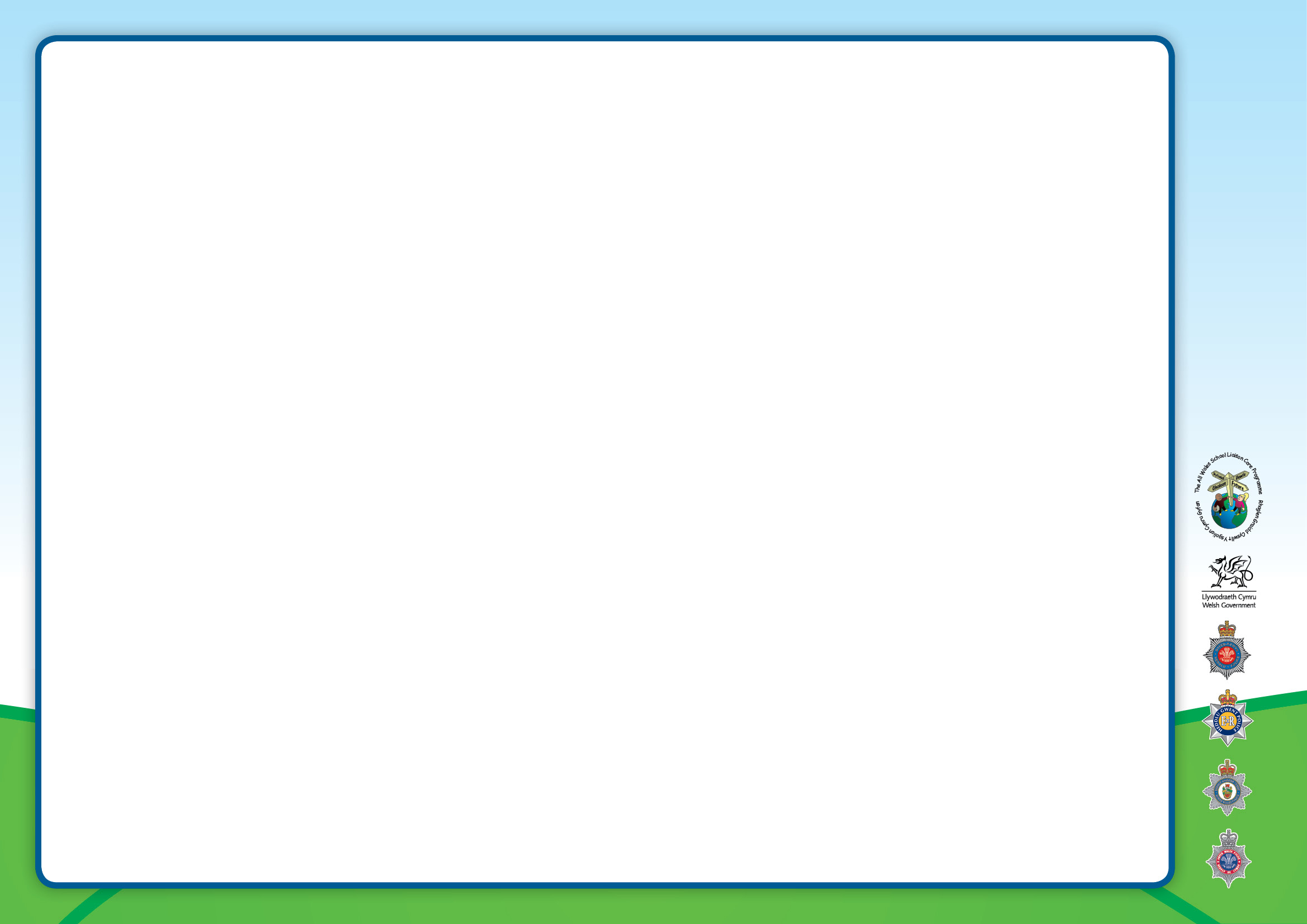 (1a) SMART Quiz
S
Which of these passwords is the strongest?
sara					
River

Sara2002				
R1v3r5
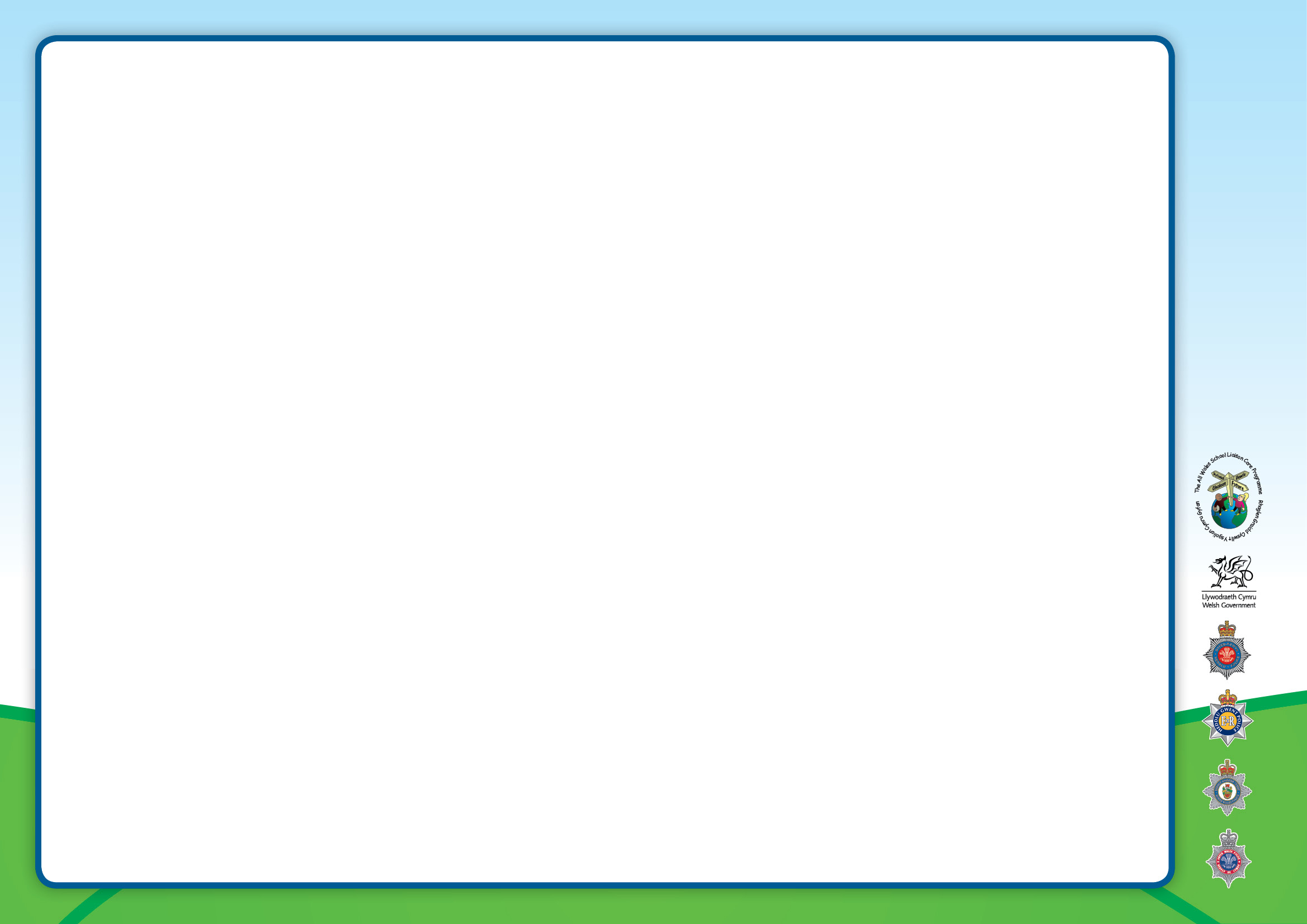 Which of these invitations would you not accept? 
From: Cousin
Meet me in town at 2 o’clock on Saturday? 
From: Friend from school 
Are you coming up to the park tonight at 6pm? 
From: niceguy_136 (online) 
Let’s meet up in the café after school. It’ll be fun. 
From: Sister
We’re going out on the bikes tonight. Do you want to come?
M
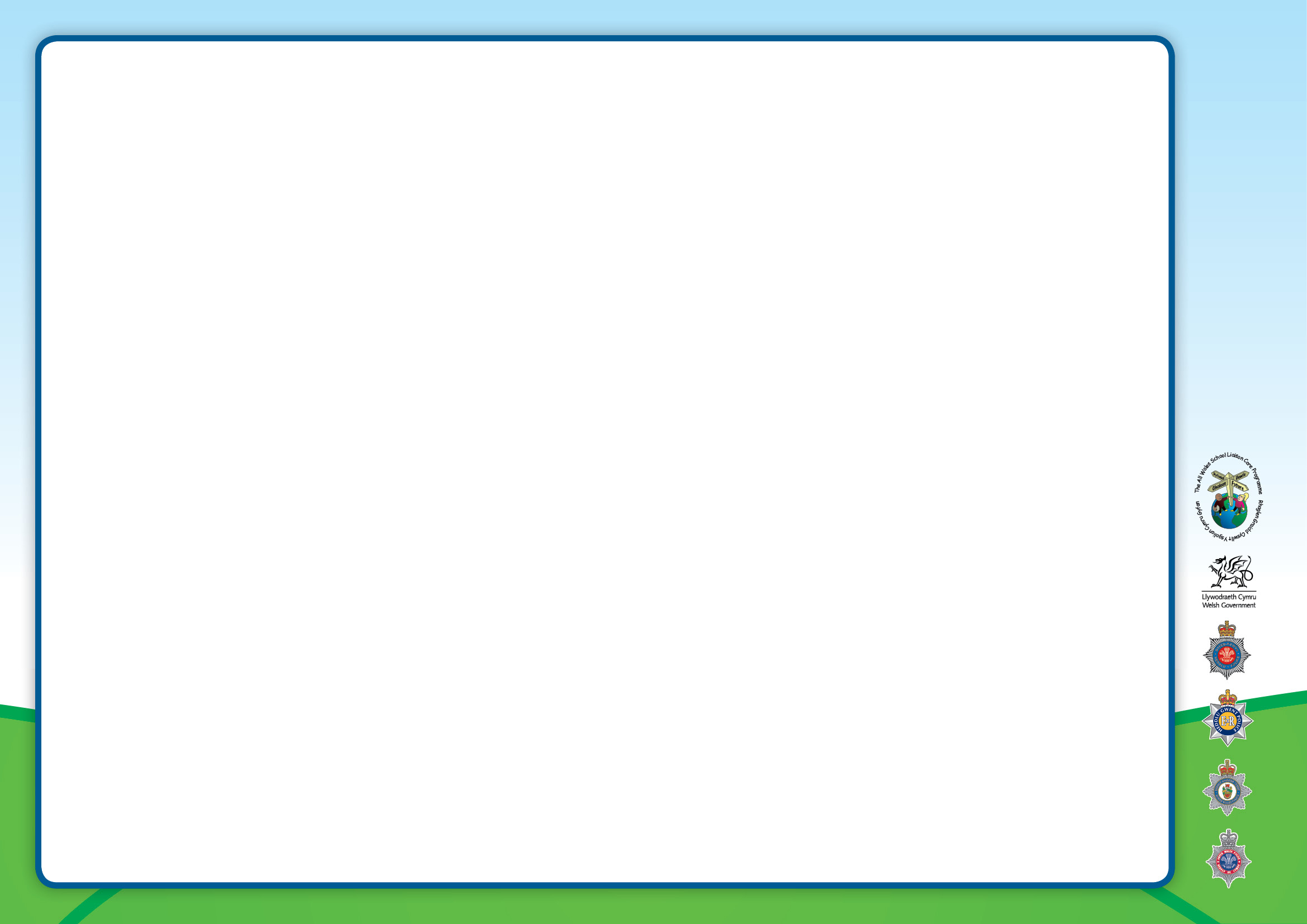 Which message would be okay to accept?

Hello friend. What’s your name?
Hi, love your avatar. I’d love to see your real photo!
Let’s play this game. Do you want to meet up later?
I really enjoyed tennis last night in after school club. Are you going again this week?
A
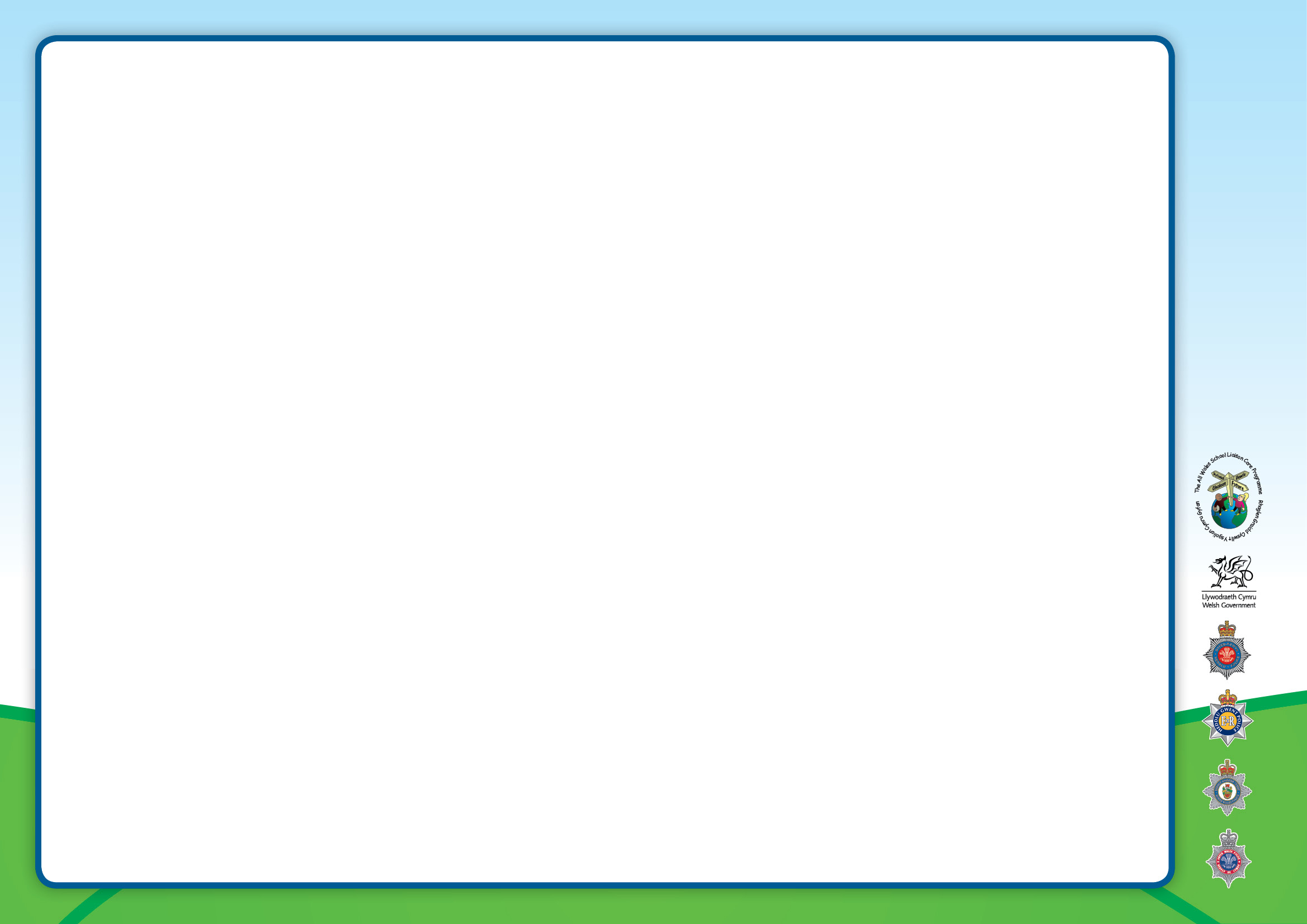 How do you know who
you’re talking to 
in a chat room?

By looking at the username
By sharing usernames with friends and arranging to meet in a online game 
By looking at the avatar
By accepting a new invitation
R
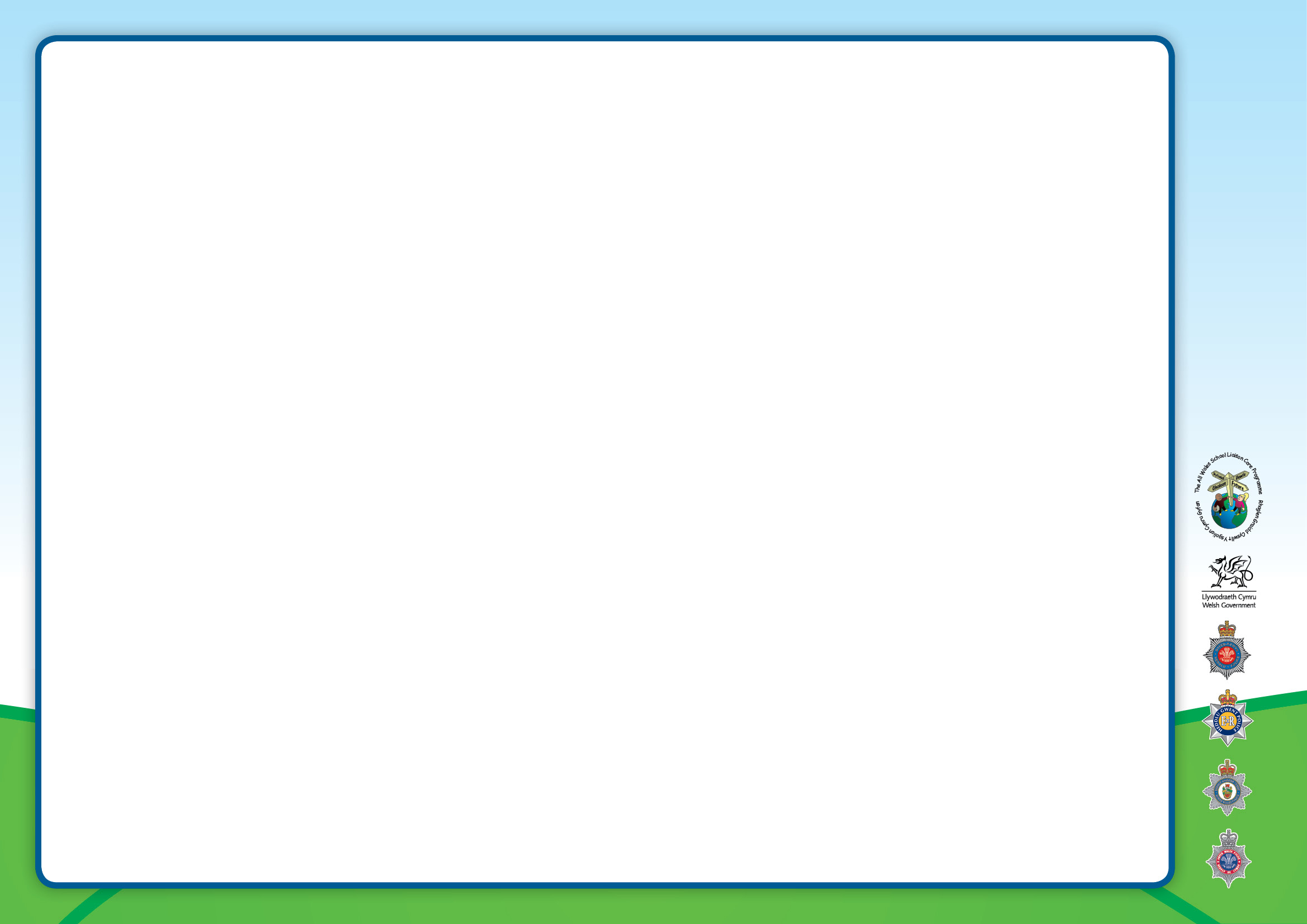 Who would not be in your circle of trust?

A person from the same village as you 
Cousin
School friend
Parent
T